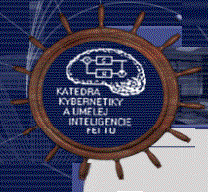 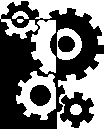 ZNALOSTNÉ SYSTÉMY  prednáška č. 2
Inferenčný mechanizmus
  
Kristína Machová
kristina.machova@tuke.sk 
Vysokoškolská 4
Katedra kybernetiky a umelej inteligencie FEI, TU v Košiciach
1/7
Osnova prednášky
Produkčný systém
Formálna definícia produkčného systému
Dopredné a spätné reťazenie 
Inferenčná sieť
Prehľadávanie inferenčnej siete
Katedra kybernetiky a umelej inteligencie FEI, TU v Košiciach
2/7
1. Produkčný systém
Je tvorený troma zložkami:
1.   súbor produkčných pravidiel:   situácia S           akcia A
2.  databáza (báza dát BD): je prostredím na beh produkčného systému. Situácia S sa môže vyskytnúť v BD a akcia A môže byť vykonaná nad touto BD.
3. interpreter: realizuje produkcné pravidlá. Pracuje v dvojkrokovom cykle	1. rozpoznaj 
					2. vykonaj
Vlastnosti produkčného systému:
Obmedzená možnosť interakcie medzi pravidlami
Obmedzenia kladené na tvar pravidiel
Pravidlá predstavujú elementárne akcie
Modularita
Katedra kybernetiky a umelej inteligencie FEI, TU v Košiciach
3/7
2. Formálna definícia prod. systému
Produkčné pravidlá: deklaratívne a procedurálne
L1 & L2 & … & Lk  p
Kde:		Li		je literál
		L1 &…& Lk	je elementárna konjunkcia
		predstavuje predpoklady (antecedenty, evidencie)
		p		je záver (consequent)

Odvádzanie nových znalosti je možné realizovať dvojako:
modus ponens	p	modus tollens		not q
				pq				pq
				q				not p
Katedra kybernetiky a umelej inteligencie FEI, TU v Košiciach
4/7
3. Dopredné a spätné reťazenie
Ak záver jedného pravidla obsahuje tú istú znalosť (v tej istej forme) ako predpoklad ďalšieho, je možné reťazenie pravidiel.
Existujú dva druhy reťazenia:
Dopredné reťazenie. Ak aktuálne platia predpoklady, potom platí záver. Vykoná sa vždy prvé pravidlo, ktorého situačná časť je splnená. Hovoríme o priamom reťazení – data driven inference, resp. forward chaining.
Nevýhody:	- pri dokazovaní  hypotézy vykoná aj mnoho nepotrebných pravidiel (nevieme ovplyvniť)
			- odvodí všetky výsledky na základe stavu BD
2.	Spätné reťazenie. Aby platil záver, musíme dokázať tvrdenie. Hovoríme o backward chaining.
Katedra kybernetiky a umelej inteligencie FEI, TU v Košiciach
5/7
4. Inferenčná sieť
l1&m1&l5>k1		k1		k2		k3
m1&l5&m3>k2
  l5&m2&l7>k3	l1	m1	l5		m3	l7
        l2&m2>m1
           l3vl4>m2		l2	m2		l6	l8
           l6vl8>m3
						l3	l4
Produkčné pravidlo:	predpoklady PzáverZ
Reťazenie produkčných pravidiel (podmienka)
Hierarchická štruktúra – strom – inferenčná sieť
Uzly: koreňové, medziľahlé, listové
Uzly: (ne)cieľové, (ne)dotazovateľné
Katedra kybernetiky a umelej inteligencie FEI, TU v Košiciach
6/7
5. Prehľadávanie inferenčnej siete
NEÚPLNÝ PRIAMY CHOD je pohyb v IS od necieľového ku koreňovému uzlu. Uzly na ceste sa neexpandujú. (Ktoré ciele sú relevantné k zadanému uzlu?)
ÚPLNÝ SPATNÝ CHOD je postup v IS od cieľového uzla k listovým. Uzly na ceste sa expandujú.
ÚPLNÝ PRIAMY CHOD je postup od listových uzlov ku koreňovým. Ak je nutná expanzia, vykoná sa.
NEÚPLNÝ SPATNÝ CHOD smeruje od koreňových k listovým uzlom. Uzly sa neexpandujú. Hľadáme najvierohodnejšie alternatívy (heuristický postup).
Katedra kybernetiky a umelej inteligencie FEI, TU v Košiciach
7/7